স্বাগতম
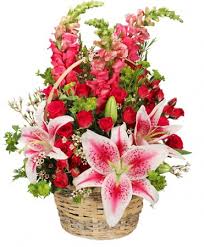 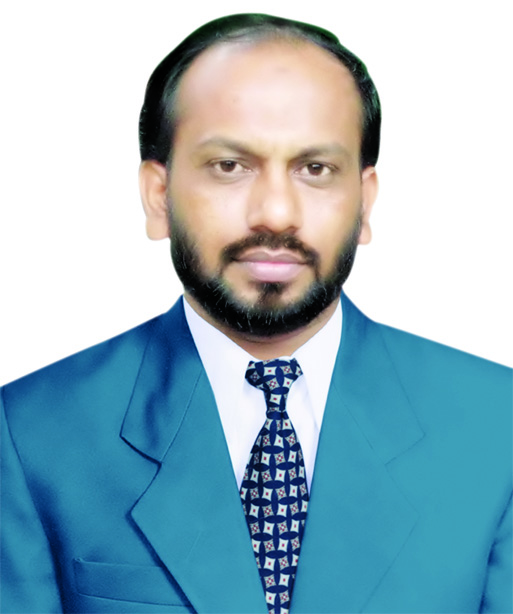 শিক্ষক 
মোঃ তাজুল ইসলাম
সহকারী শিক্ষক,
দৌলতকা‌ন্দী এম.বি উচ্চ বিদ্যালয়
রায়পুরা, নরসিংদী
মোবাইল নং ০১৯১২৯২৭৯৭৮
ই মেইল tajulislam112773@gmail.com
পাঠ পরিচিতিঃ
শ্রেণি: নবম ও দশম
বিষয়: বাংলাদেশ ও বিশ্বপরিচয়
অধ্যায়: চতুর্থ 
পাঠ: ভূমিকম্প
সময়: ৫০ মিনিট
নিচের চিত্রগুলো মনোযোগ দিয়ে লক্ষ্য কর:
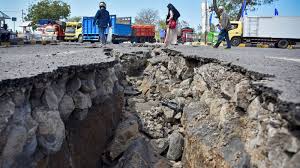 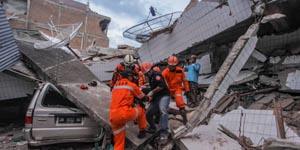 উপরের চিত্রে কী দেখতে পাচ্ছ?
ভূমিকম্প
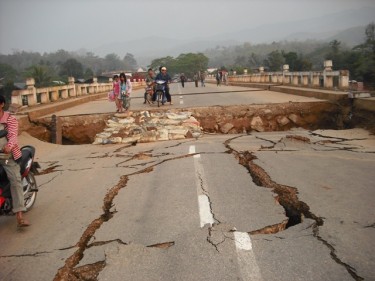 শিখনফল
এই পাঠ শেষে শিক্ষার্থীরা –
ভূমিকম্প সম্পর্কে বলতে পারবে;
ভূমিকম্পের কারণ ব্যাখ্যা  করতে পারবে;
ভূমিকম্পের ফলাফল বর্ণনা  করতে পারবে।
ভূ-পৃষ্ষ্ঠের আকস্মিক ও ক্ষণস্থায়ী কম্পনকে ভূমিকম্প বলে।
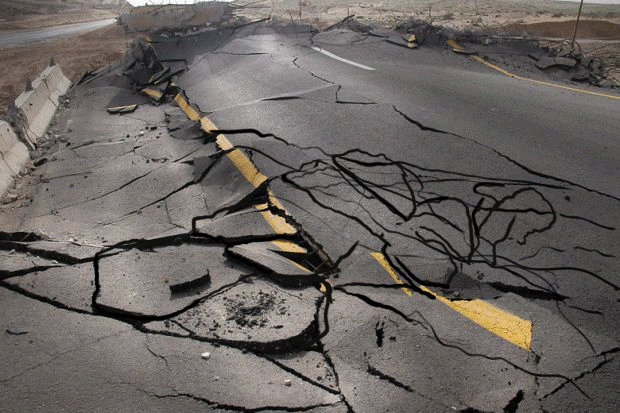 ভূমিকম্প একটি প্রাকৃতিক দূর্যোগ। সভ্যতার ধ্বংসলীলার 
কারণ হিসাবে ভূমিকম্পকে দায়ী করা হয়।
ভূমিকম্পের কারণ
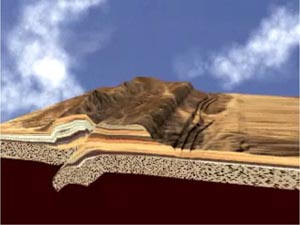 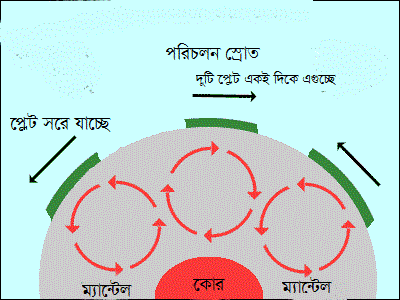 টেকটনিক প্লেটের সংঘর্ষের কারণে
ভূ-আলোড়নের ফলে  শিলা চ্যুতি
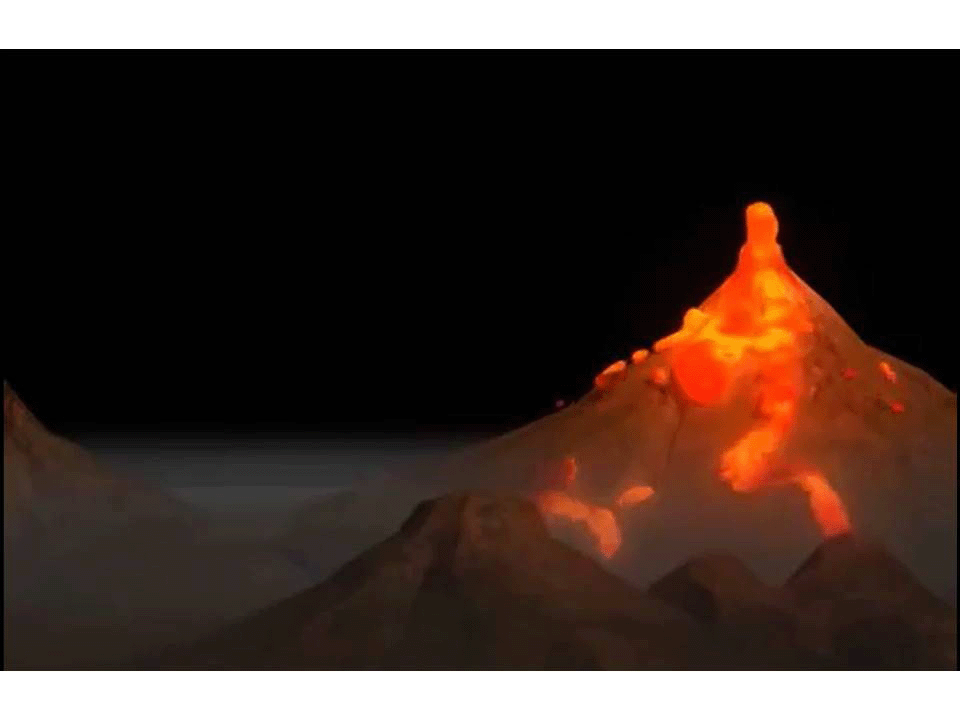 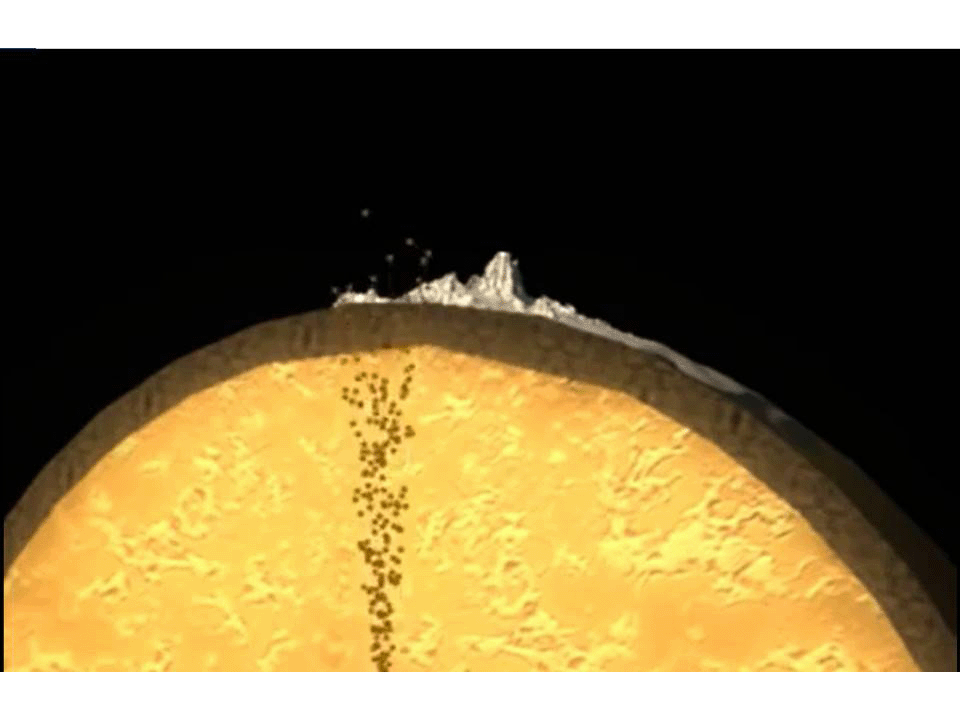 ভূ-আভ্যন্তরীণ লাভা ফাটল দিয়ে বের হয়ে আসছে এবং সৃষ্টি হচ্ছে আগ্নেয়গীরি। আর এই আগ্নেয়গীরি বিষ্ফোরনে ভূমিকম্প সৃষ্টি হয়।
ভূ-আভ্যন্তরীণ লাভা ফাটল দিয়ে বের হয়ে আসছে ভূ-পৃষ্ঠে।
ভূমিকম্পের ফলাফল
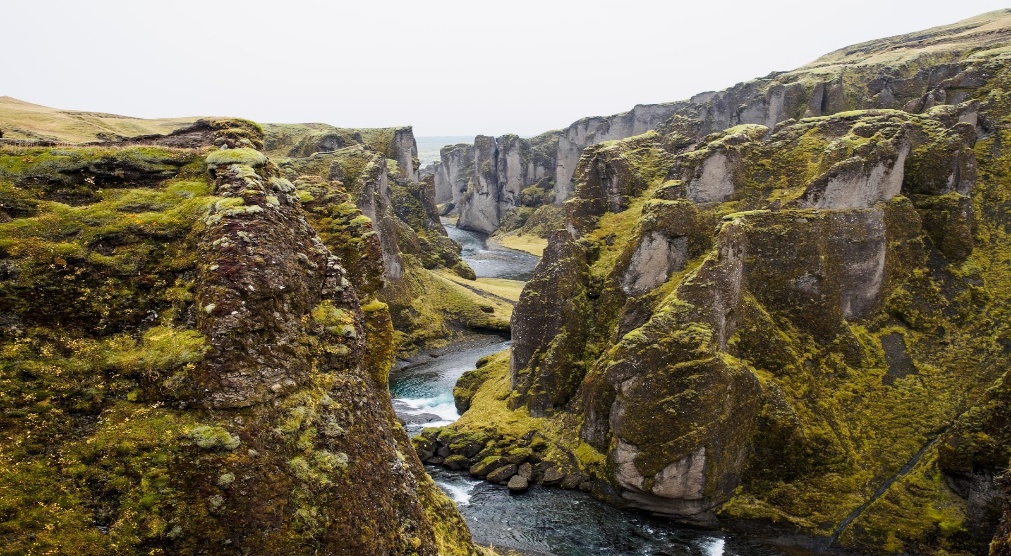 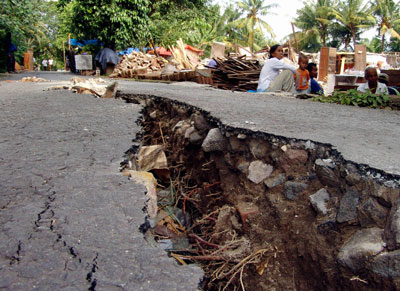 হ্রদের সৃষ্টি হয়।
ভূমিকম্পের ফলে ভূ-ত্বকে অসংখ্য ফাটল ও সৃষ্টি হয়।
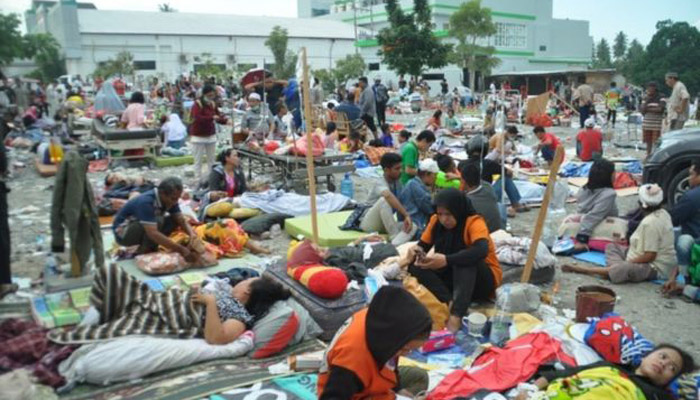 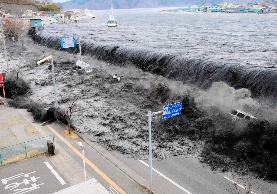 ভূমিকম্পের ফলে  এলাকায় ক্ষতিগ্রস্থ হয়।
উঁচুভূমি সমুদ্রের পানিতে নিমজ্জিত হয়।
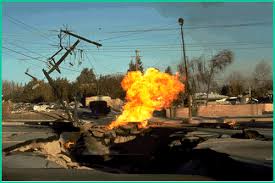 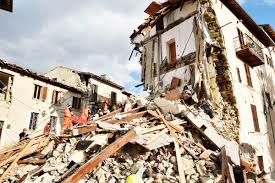 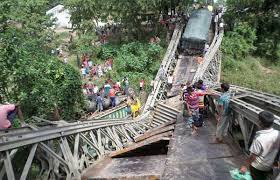 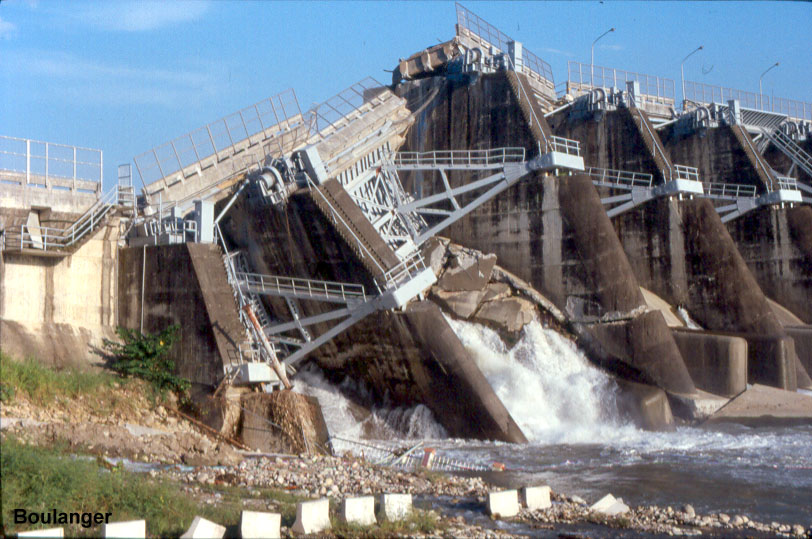 ভূমিকম্পের ফলে ঘরবাড়ি,কালভার্ট, সেতু, এবং পৃথিবীর বহু ক্ষয়ক্ষতি সাধিত হয়।
একক কাজ
    ভূমিকম্প বলতে কী বোঝায় লেখ।
দলগত কাজ
ভূমিকম্পের ফলে আমাদের কী কী ক্ষয়ক্ষতি হয় লেখ।
মূল্যায়ন
ভূমিকম্প কোন ধরণের দুর্যোগ?
খ. প্রাকৃতিক
ক. মানবসৃষ্ট
গ. প্রাকৃতিক ও মানবসৃষ্ট
ঘ. কোনটাই নয়।
কখনো কখনো ভূ-পৃষ্ঠে হঠাৎ কেঁপে উঠার কারণ কী?
খ. দূর্যোগ
ক. ভূমিকম্প
গ. আগ্নেয়গিরি
ঘ. জলোচ্ছাস
ভূ-পৃষ্ঠের আকস্মিক ও ক্ষণস্থায়ী কম্পনকে কী বলে?
খ. ভূমিকম্প
ক. দূর্যোগ
ঘ. ঘূর্ণীঝড়
গ. সুনামী
বাড়ির কাজ
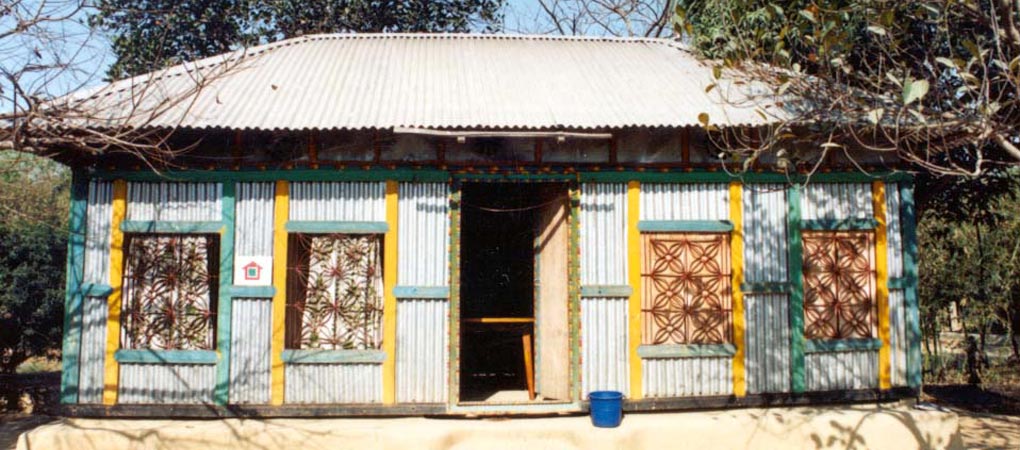 “ভূমিকম্প আমাদের জীবনে অভিশাপ” উক্তিটির স্ব-পক্ষে ব্যাখ্যা দাও।
ধন্যবাদ
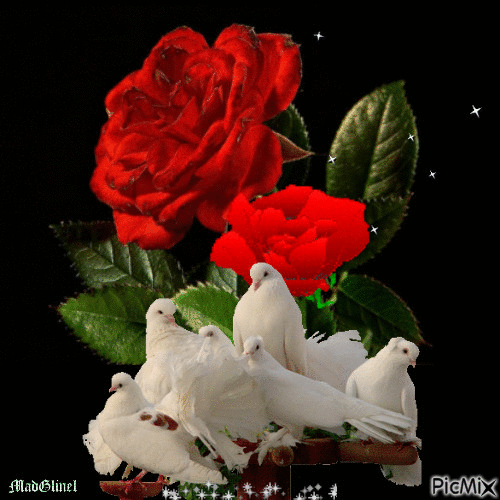